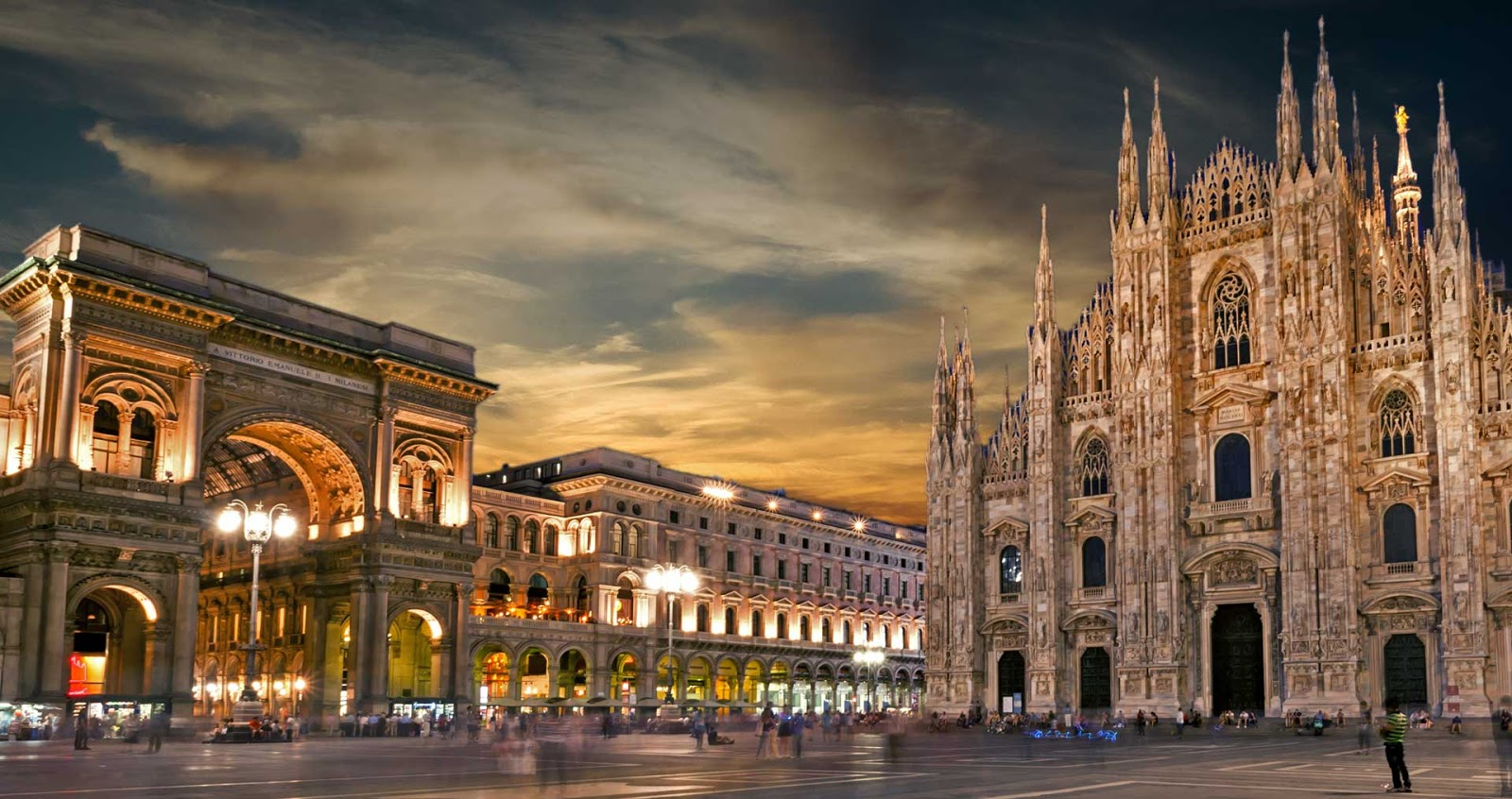 KUV100 MEDIA LAUNCH
10th April, 2018
 Milan
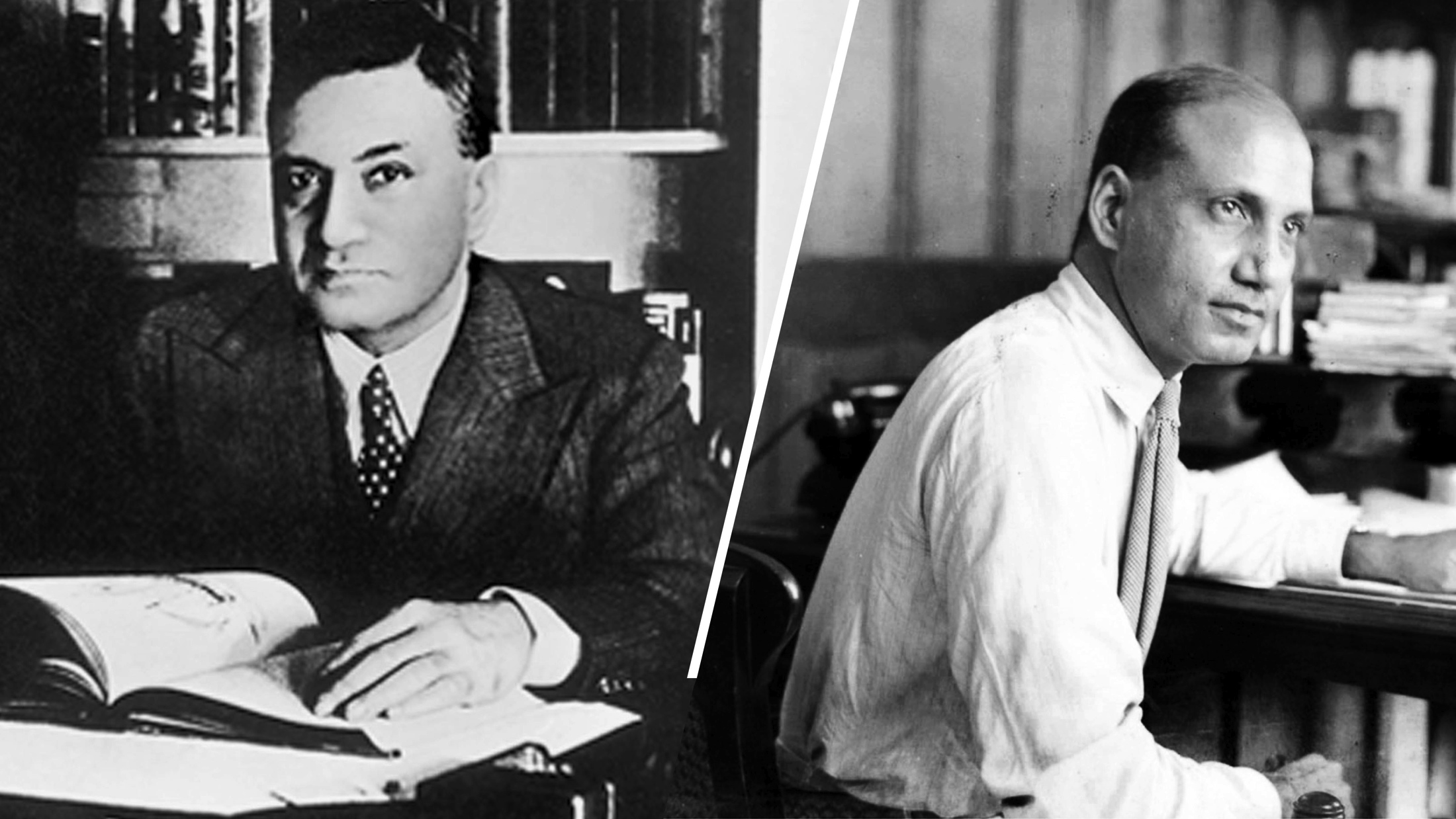 Our story begins in 1945, with two men on a mission.
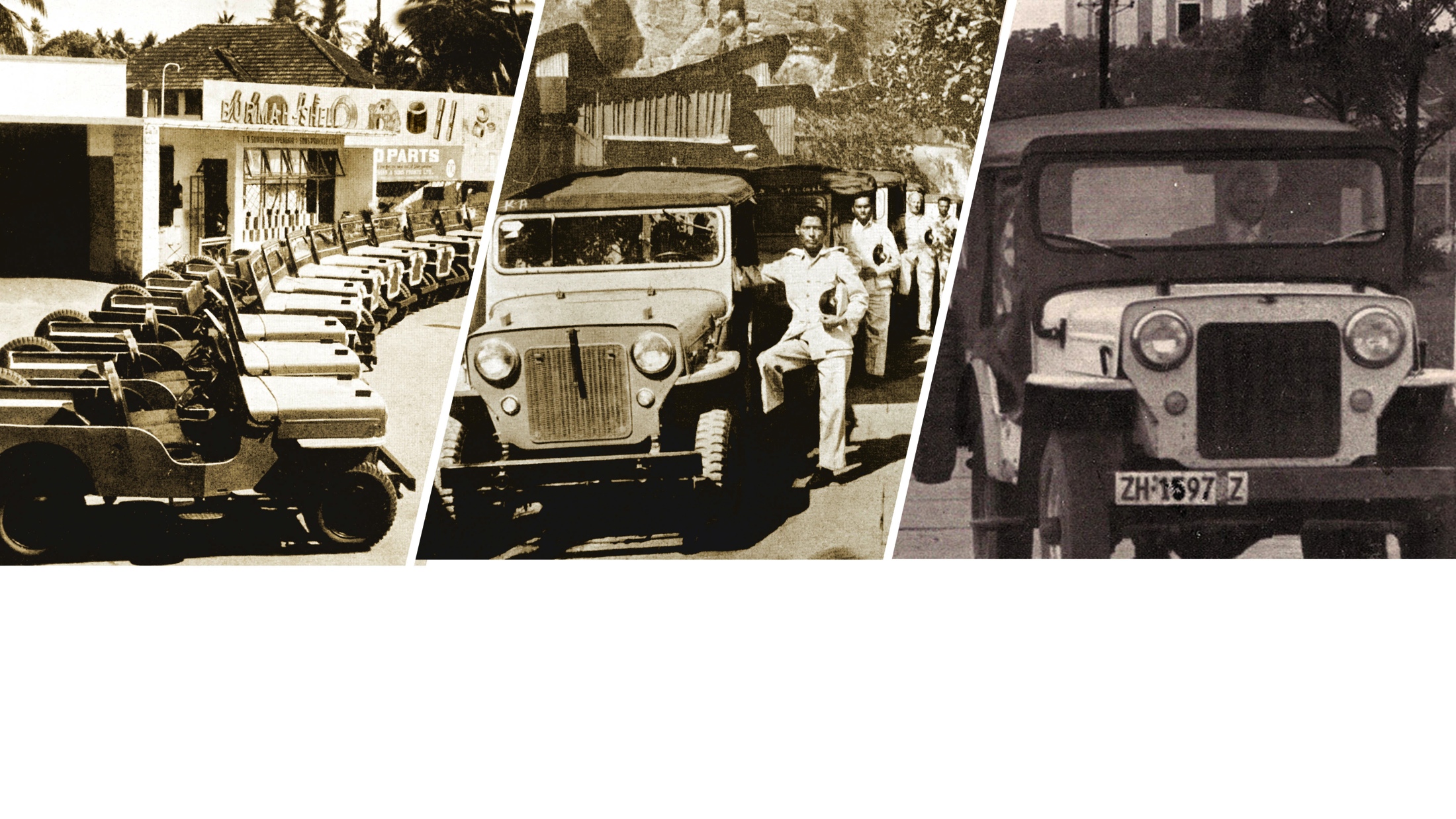 The mission - driven by the core idea that people will succeed if given an opportunity - was to bring the iconic Willlys CJ onto Indian roads.
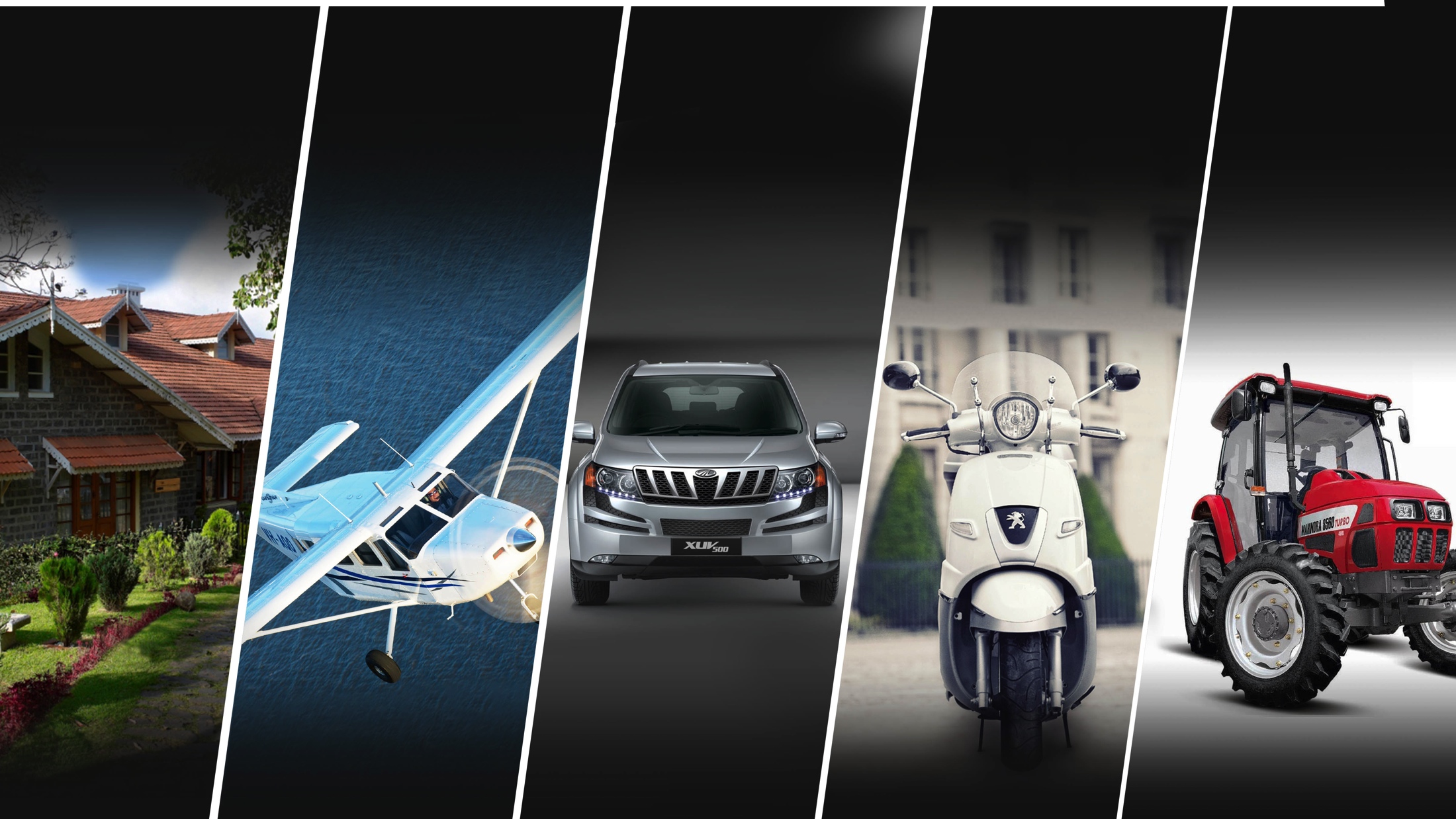 THE MAHINDRA GROUP
Many Companies. One Purpose.
To Enable People To RISE…
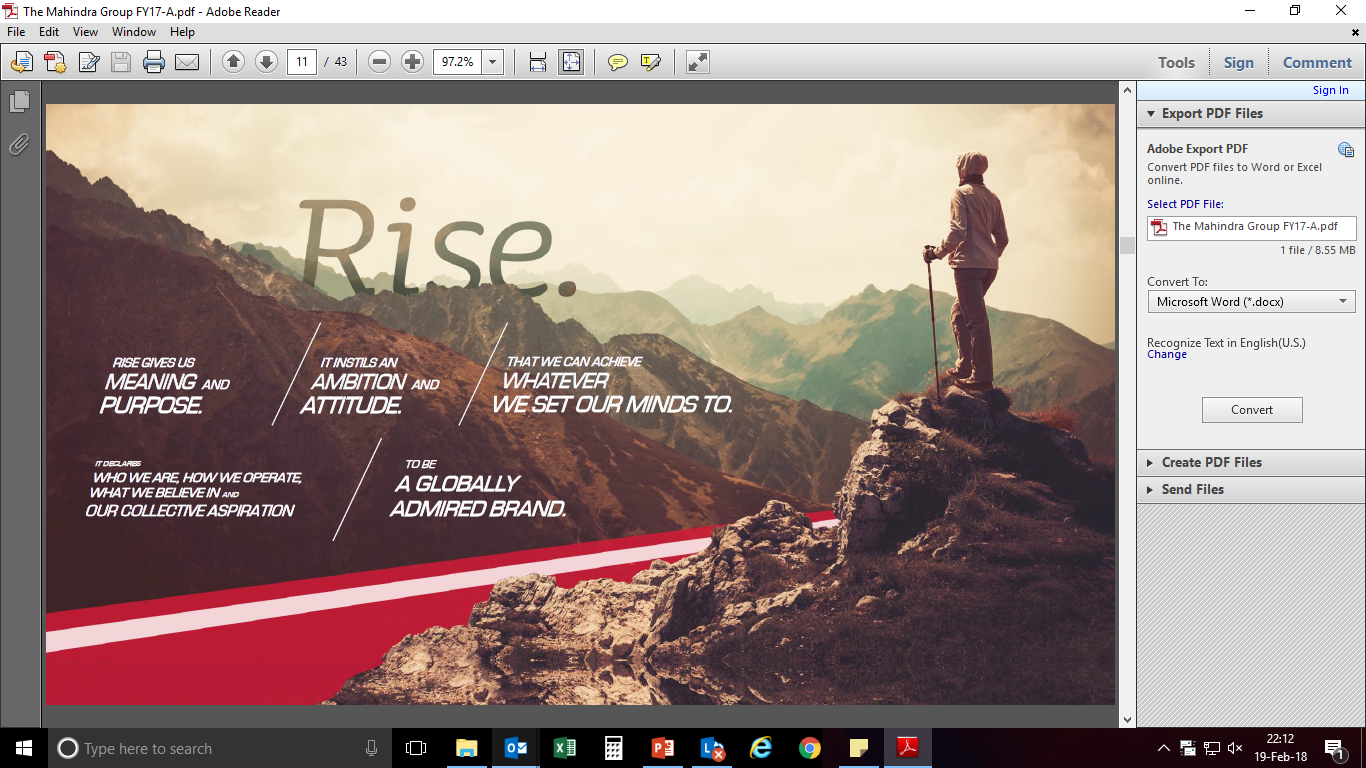 #FUTURise : Focus Areas
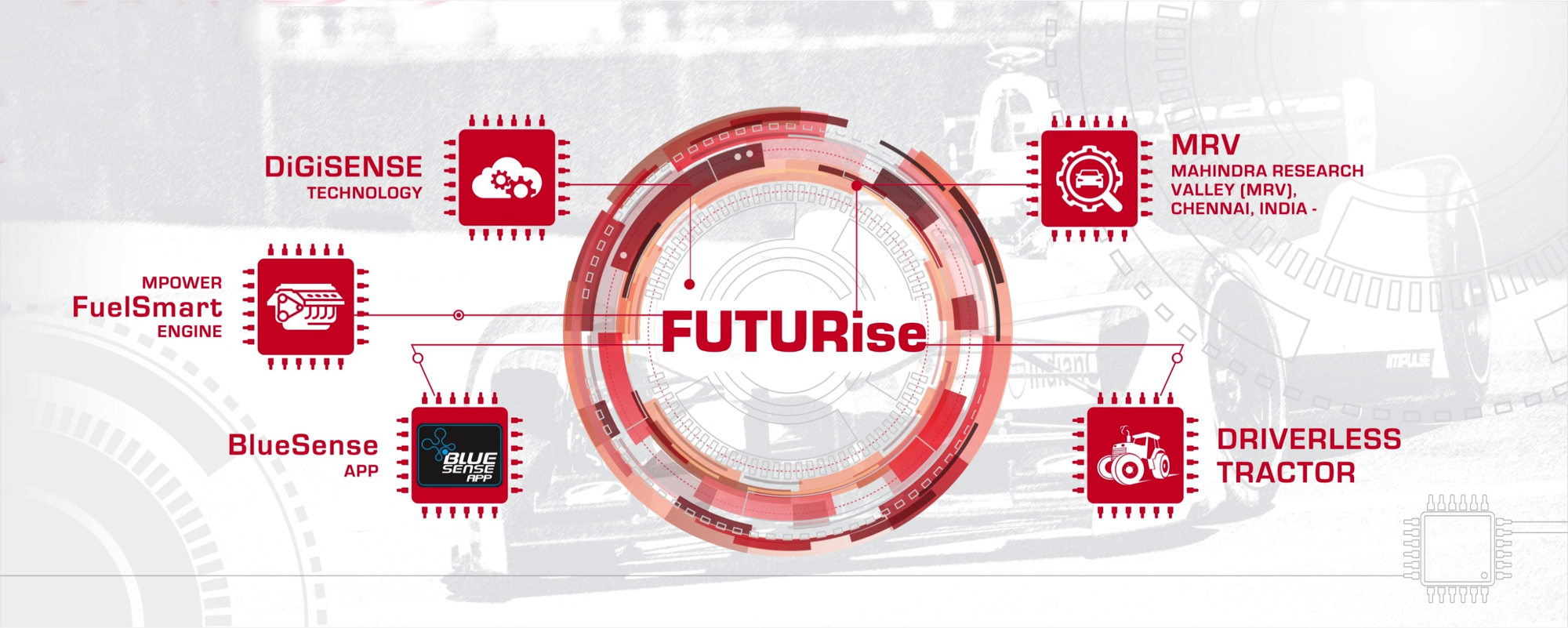 [Speaker Notes: Smart Shift is a first of its kind load exchange program for Small Commercial Vehicles 
Revolutionary connected vehicle technology solution – lets you know about your vehicle health all the time]
‘Rise For Good’ is the other pillar
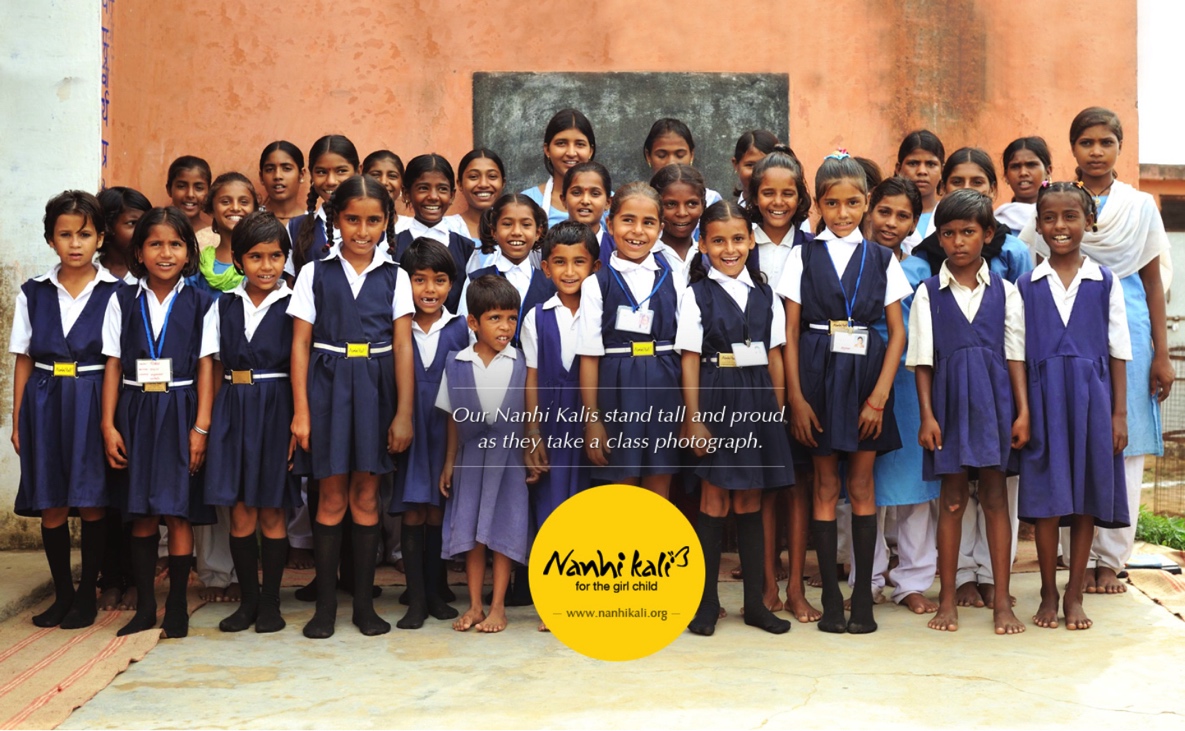 Education for the girl child…   >300,000 girls supported across India
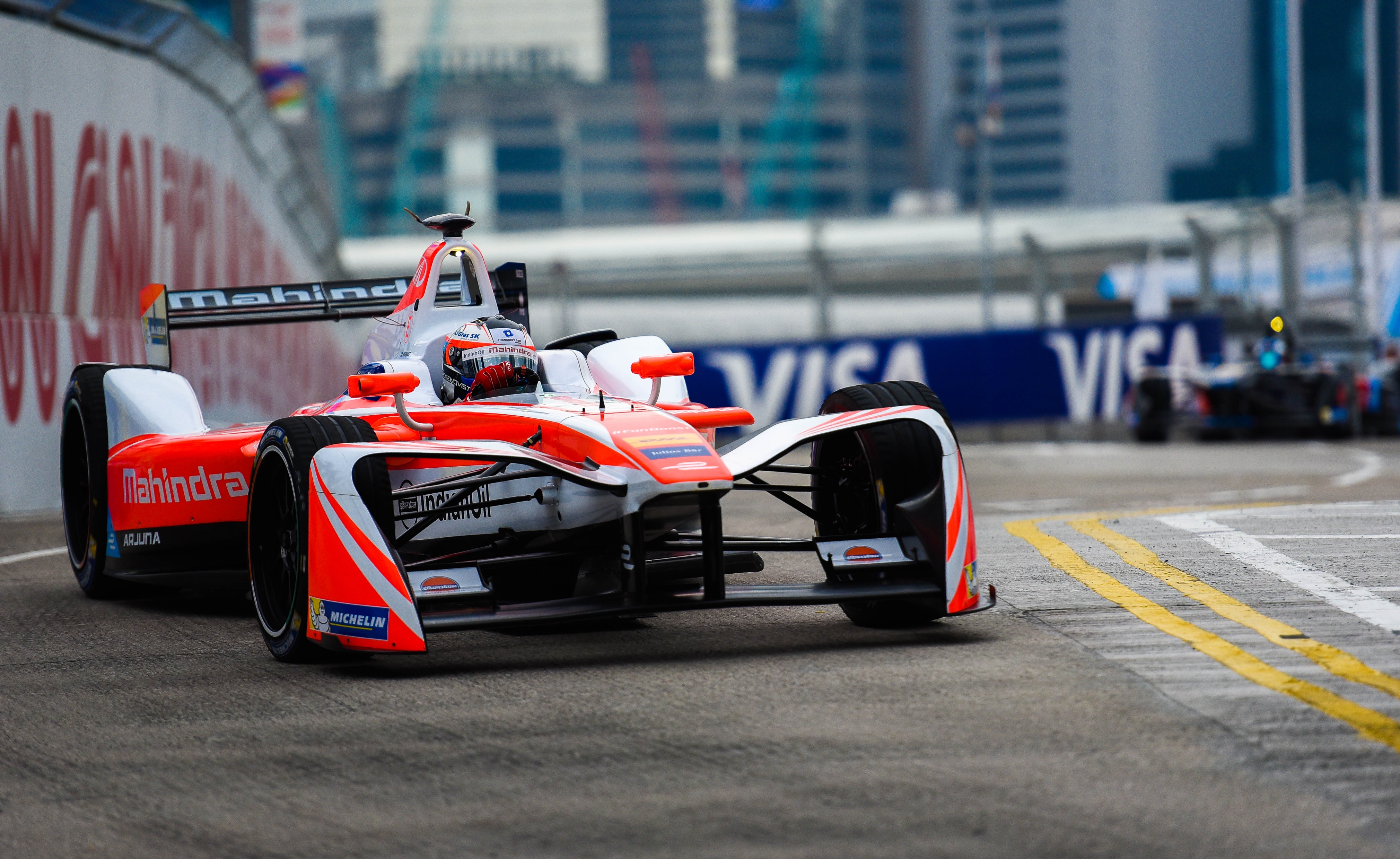 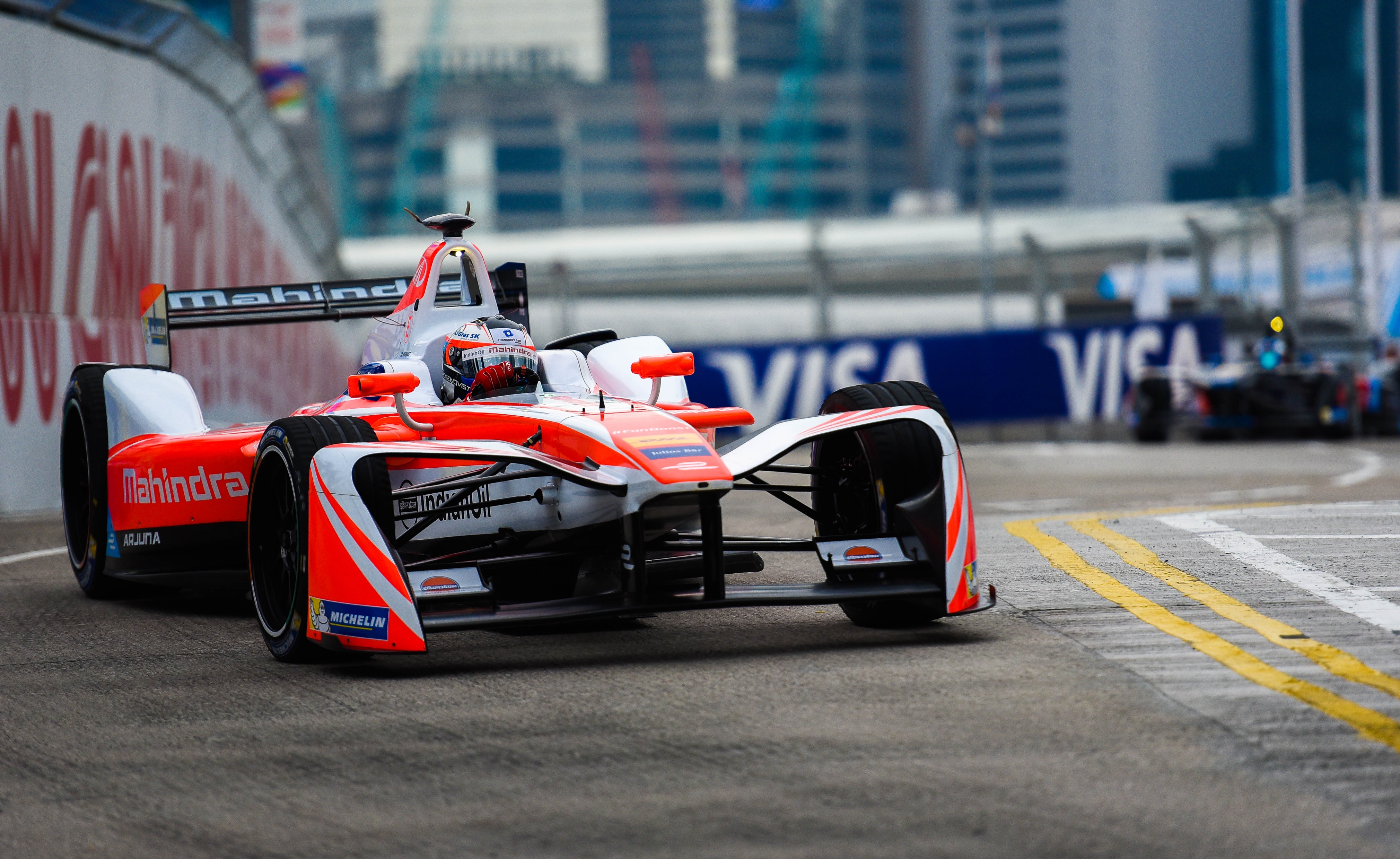 Foray into Formula-E is one of the initiatives
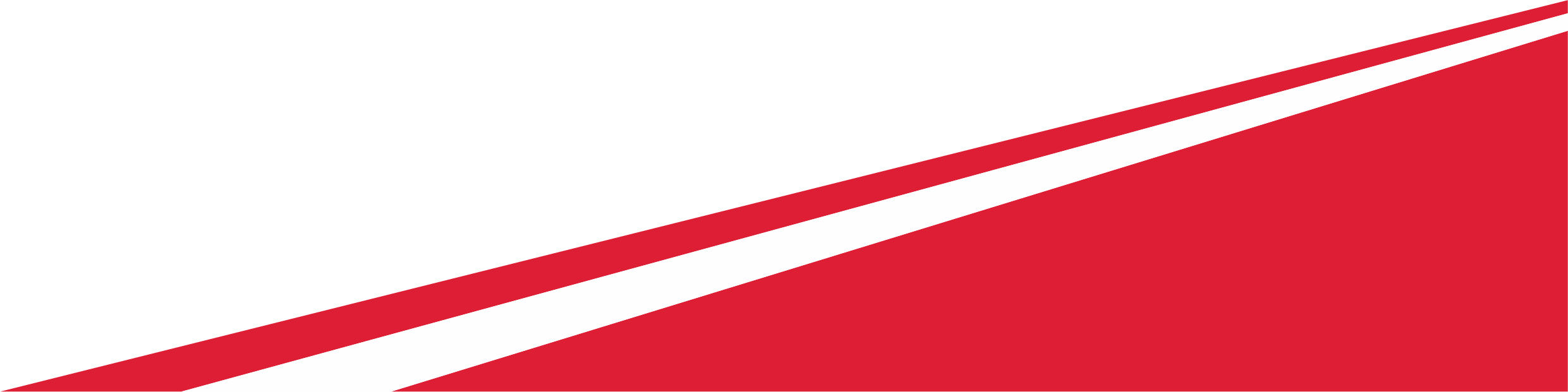 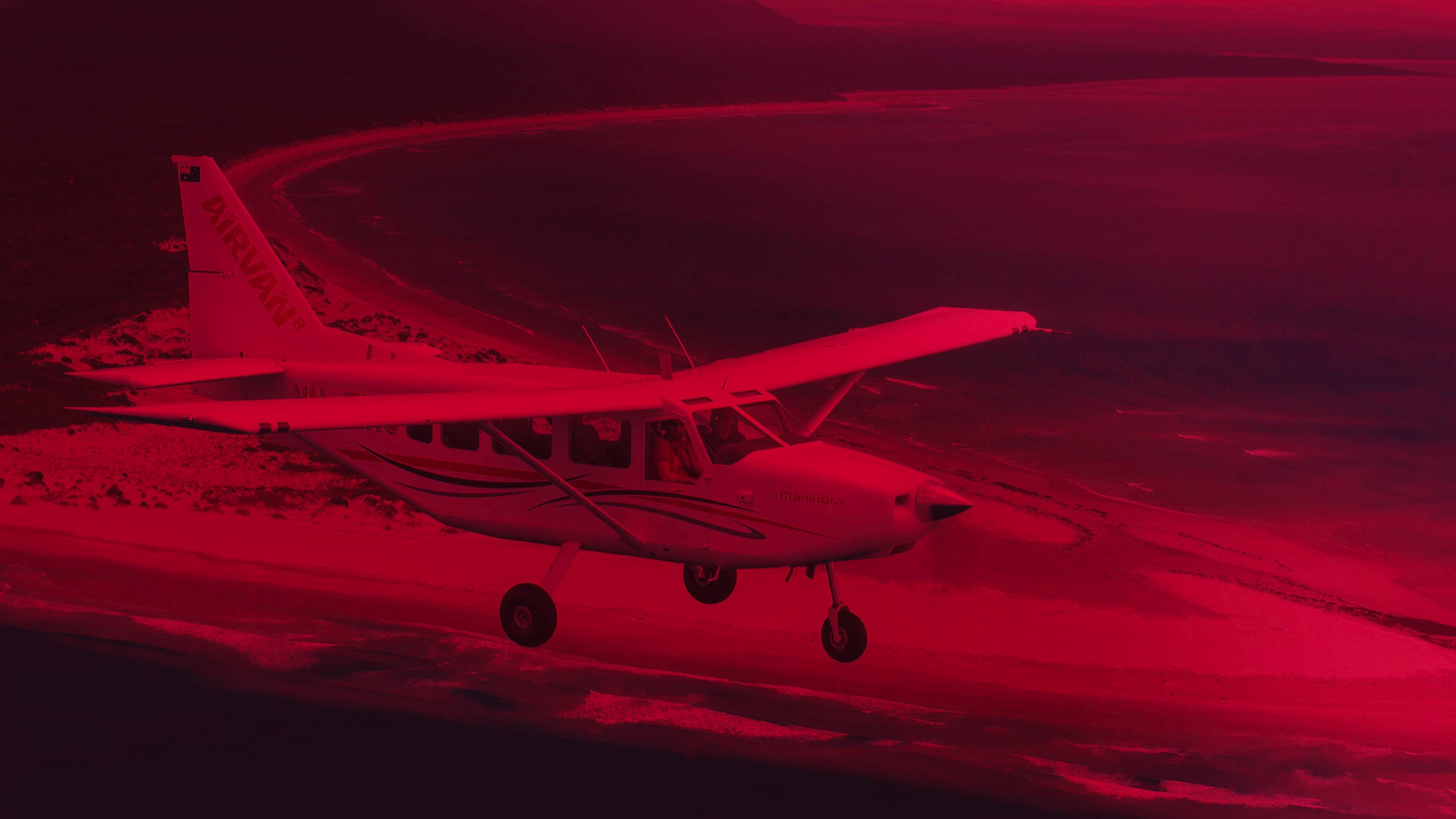 Today Mahindra has…
200,000+ employees

USD 19 BILLION Revenue 
(40% from Overseas) 

Presence in 100+ COUNTRIES

Across 11 SECTORS
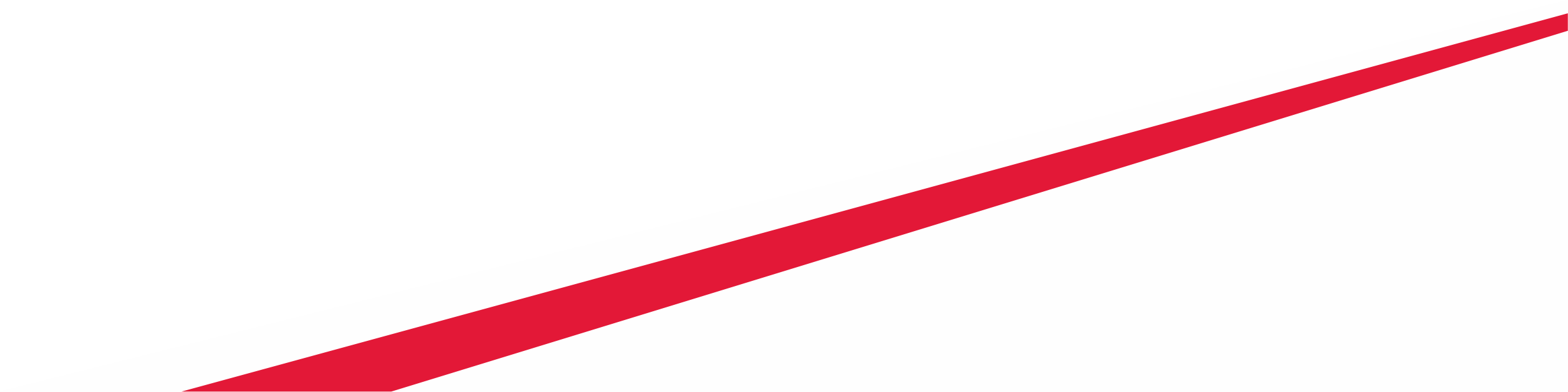 Mahindra Group’s International Footprint
Finland
Sampo Rosenlew
Italy: Pininfarina
Legendary automotive design house
Mahindra Europe
Mahindra Automotive : North America
100+ engineers
Manufacturing
Mahindra USA
Tractor assembly & distribution
Japan:
Mitsubishi Agricultural Machinery
South Korea:
SsangYong Motor Company
India:
15 Manufacturing locations
Mahindra Research Valley
Turkey
2 Tractor Plants
Mahindra South Africa
Mahindra Australia
[Speaker Notes: Our presence in every continent is  a testimony of the group’s global growth aspirations]
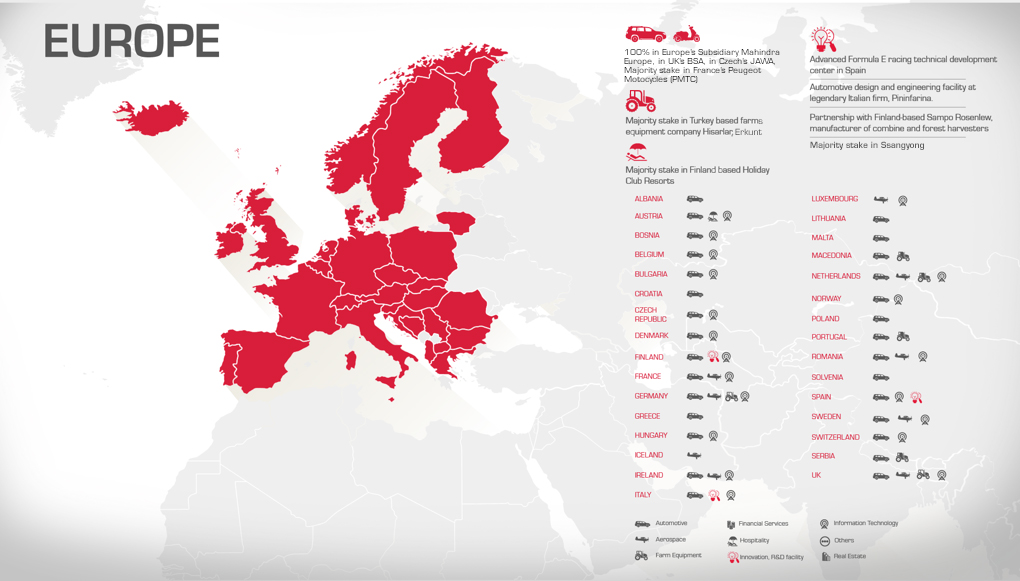 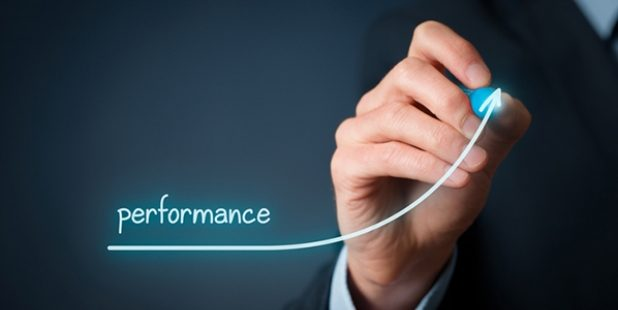 We are here to grow…